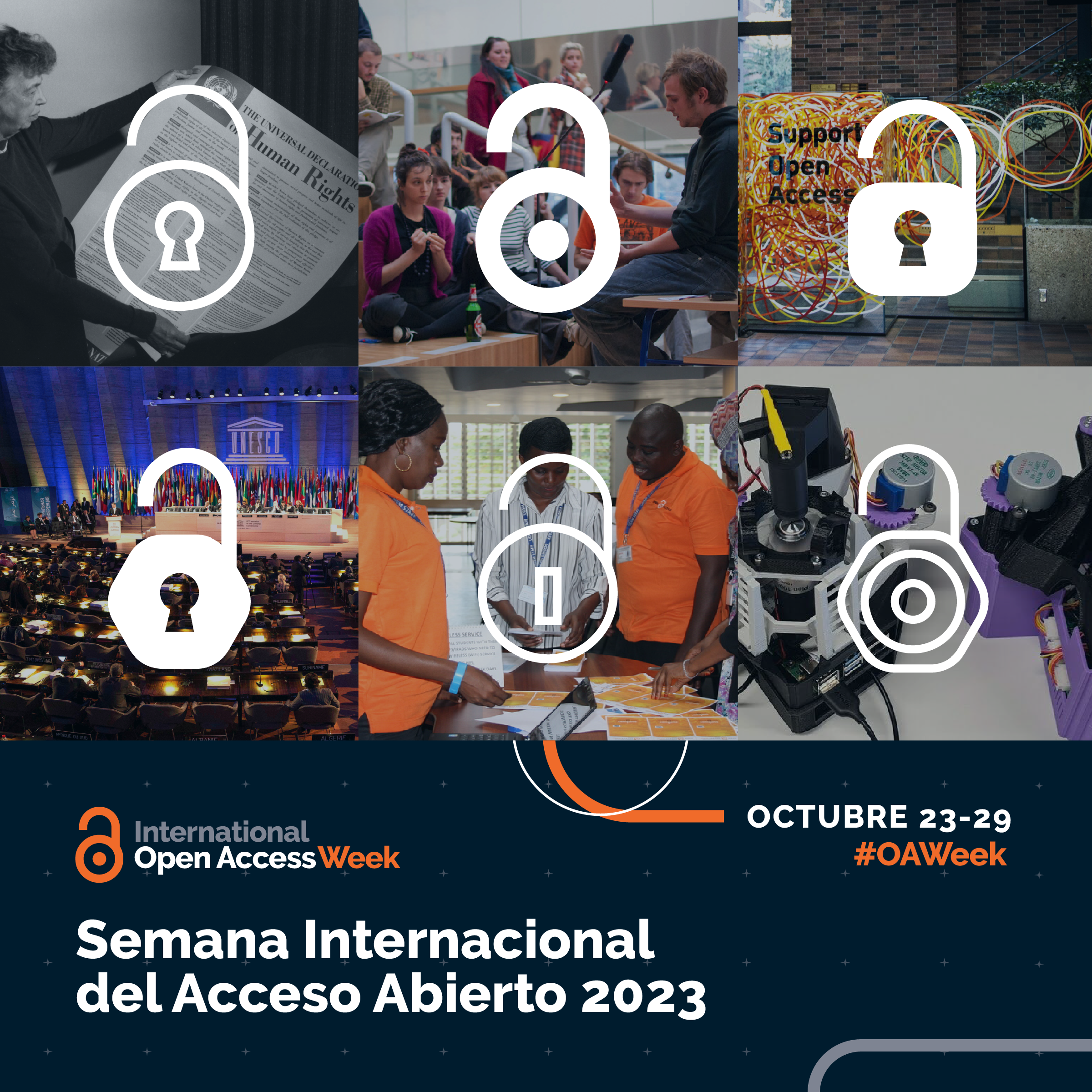 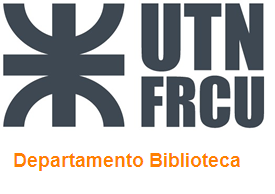 Autoras: 
Lic. Marta Liliana Ekertt.
Tec. Bib. María de las Mercedes Contard.
¿De qué se trata?
La Semana Internacional de Acceso Abierto es una semana de acción global, manejada por la comunidad, para abrir el acceso a la investigación y a la información.

Este año se celebra entre el 23 y 29 de octubre.
Acceso Abierto
Movimiento que promueve el acceso libre y gratuito a la literatura científica, fomentando su  libre disponibilidad en internet y permitiendo a cualquier usuario su lectura, copia, descarga, impresión, distribución o cualquier otro uso legal de la misma, sin barrera alguna. Siendo la única obligación el reconocer los derechos de autor, siendo debidamente citado.
10 años de la Ley 26899
“Los organismos e instituciones públicas que componen el Sistema Nacional de Ciencia, Tecnología e Innovación que reciben financiamiento del Estado nacional, deberán desarrollar repositorios digitales institucionales de acceso abierto, propios o compartidos, en los que se depositará la producción científico-tecnológica…”
¿Cómo adhiere nuestra universidad al acceso abierto?
Creando en 2014 el Repositorio Institucional Abierto (RIA).


ria.utn.edu.ar
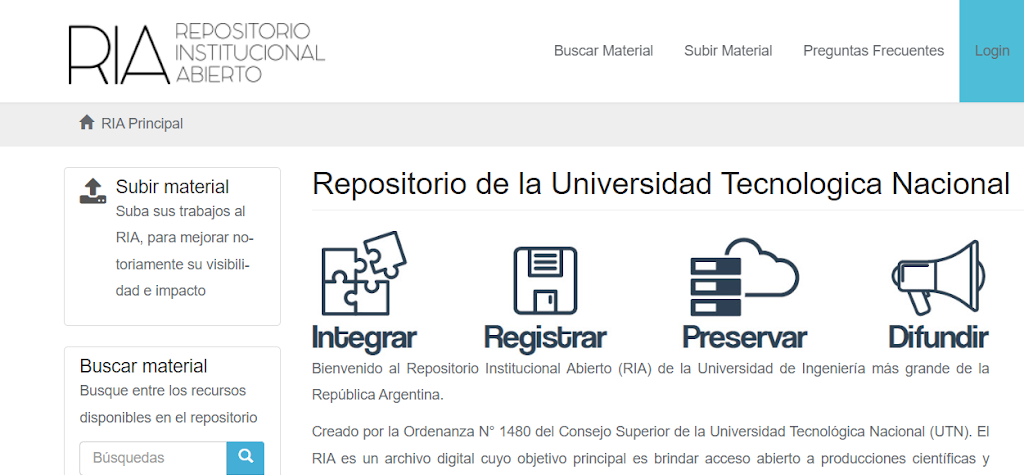 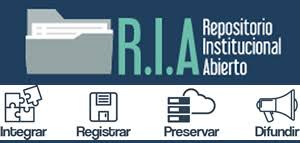 Es un gran archivo digital cuyo objetivo principal es brindar acceso abierto a producciones científicas y académicas elaboradas por docentes, investigadores y tecnólogos de toda la Universidad.
El RIA se basa en los estándares, políticas y protocolos comunes del Sistema Nacional de Repositorios Digitales (SNRD) del Ministerio de Ciencia Tecnología e Innovación Productiva de la República Argentina. 
Desde el 2019 adherido oficialmente al SNRD.
Esto potencia la integración de las producciones de UTN en el sistema educativo y científico de nivel superior.
¿Cómo contribuimos desde FRCU?
Incorporando la fecha al calendario académico.
Difundiendo el producido en el Repositorio.
Festejando.
Desde  2015, en FRCU se conmemora la Semana Internacional de Acceso Abierto de forma continua.
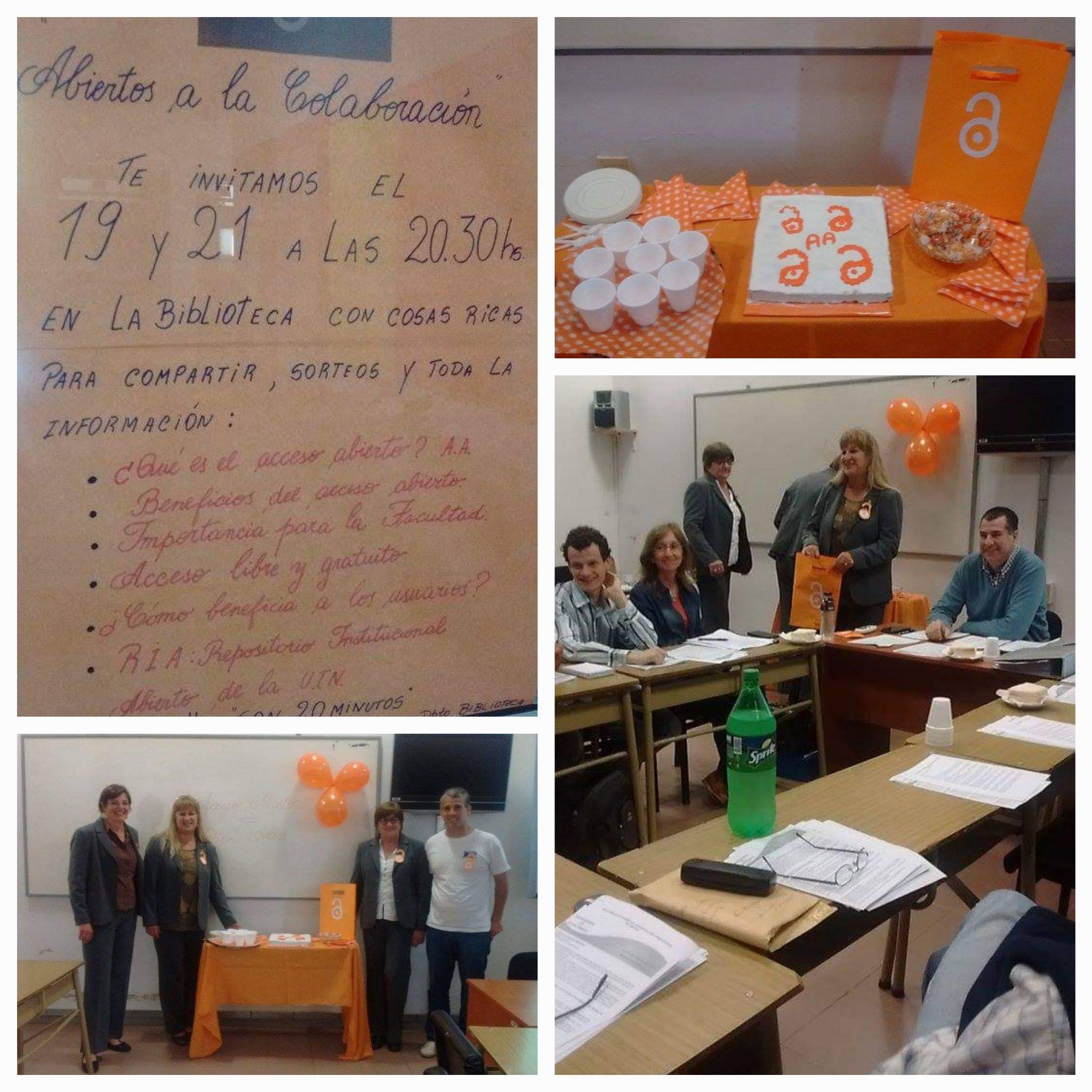 2015
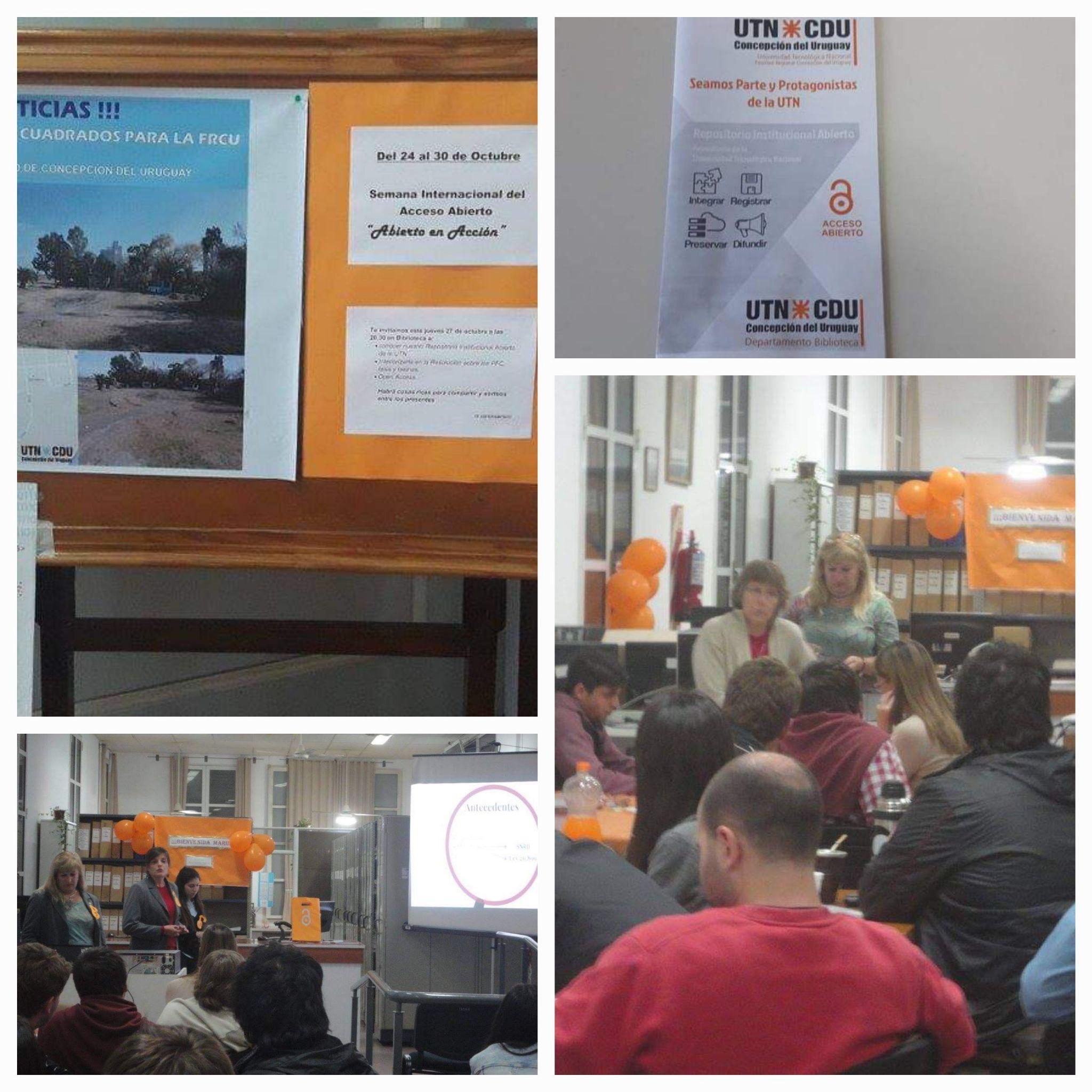 2016
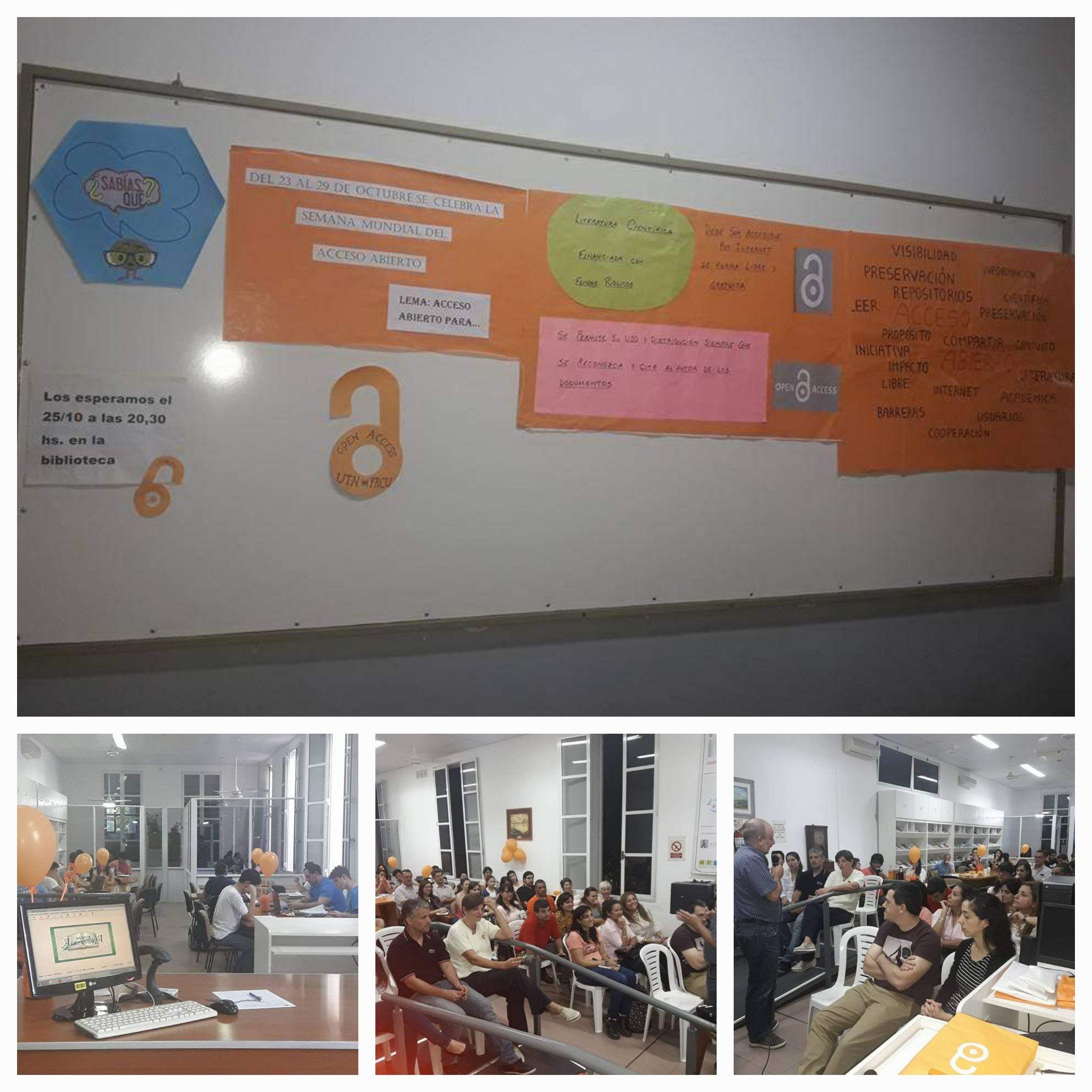 2017
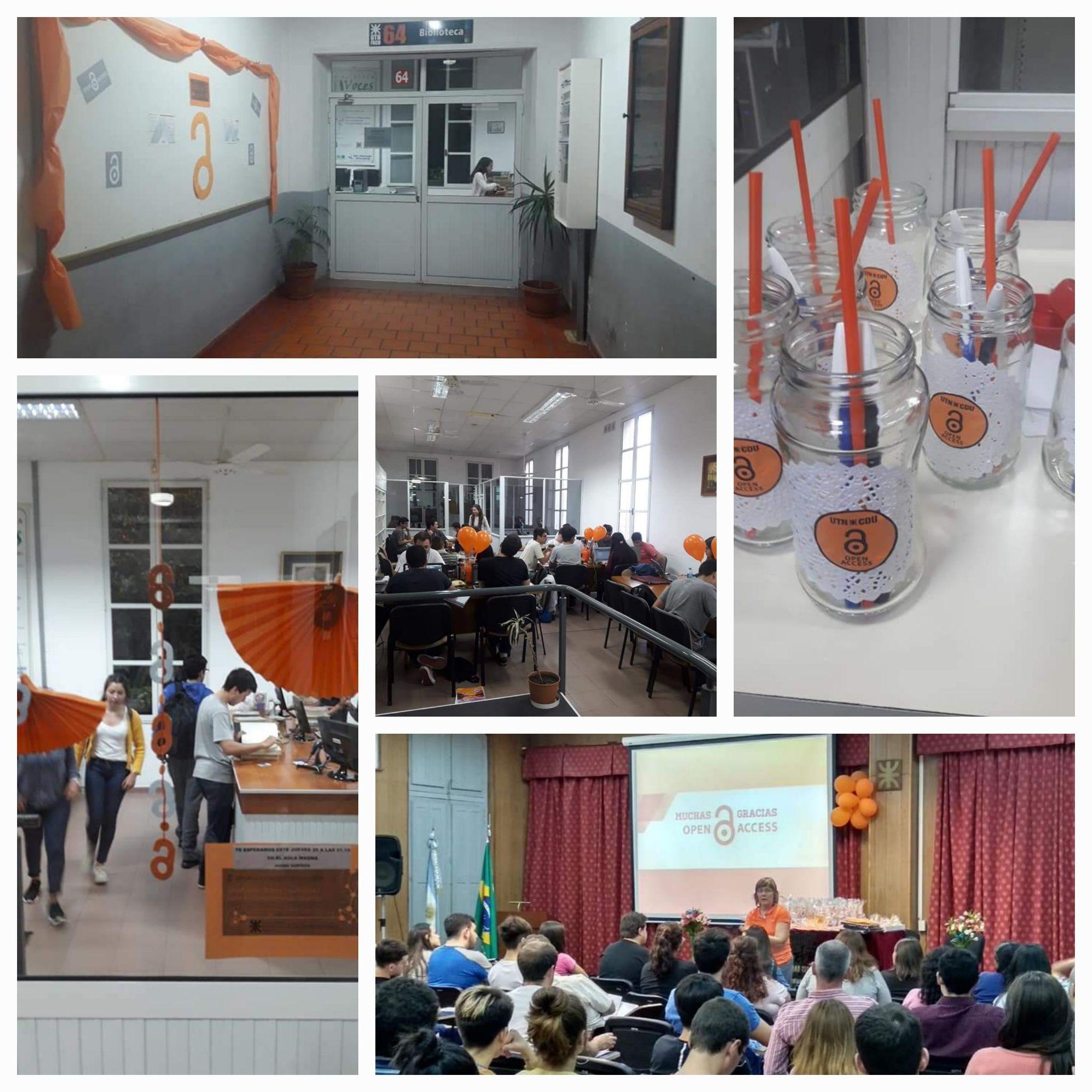 2018
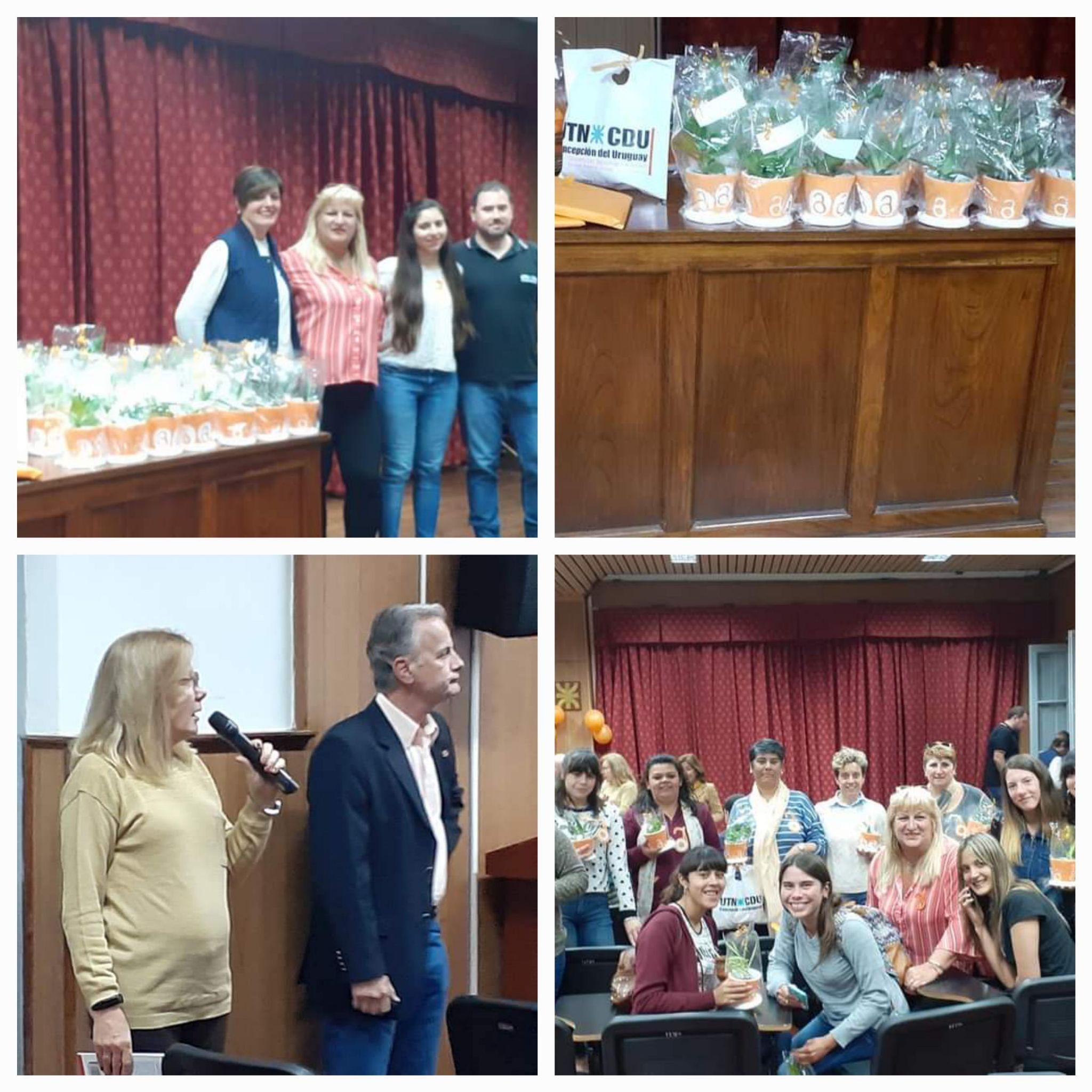 2019
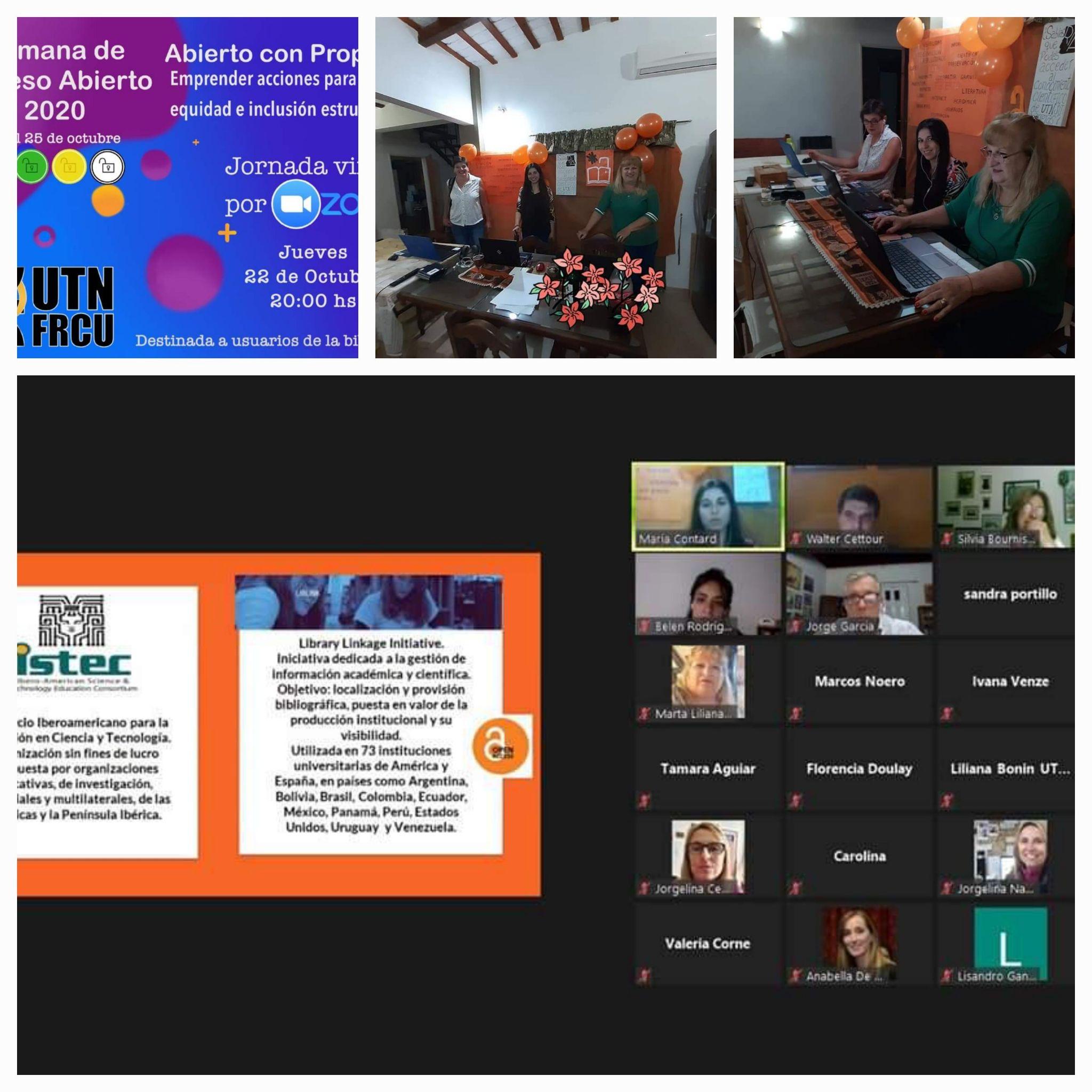 2020
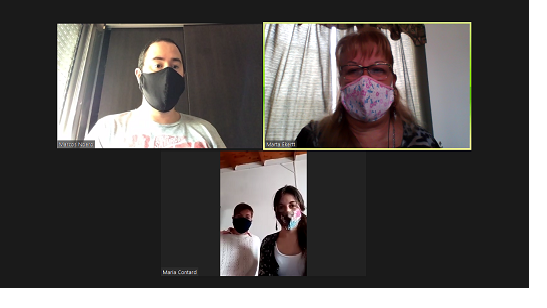 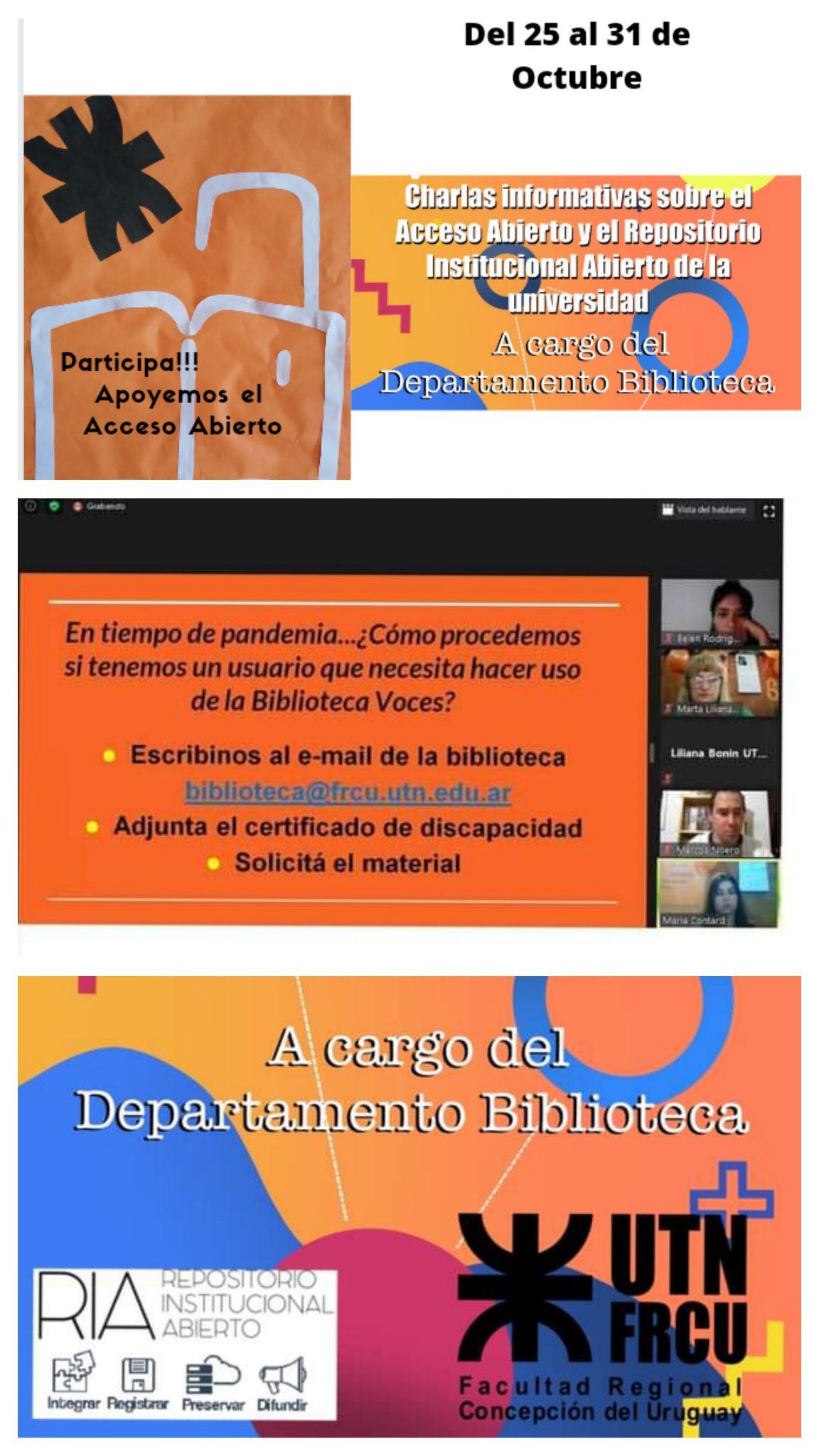 2021
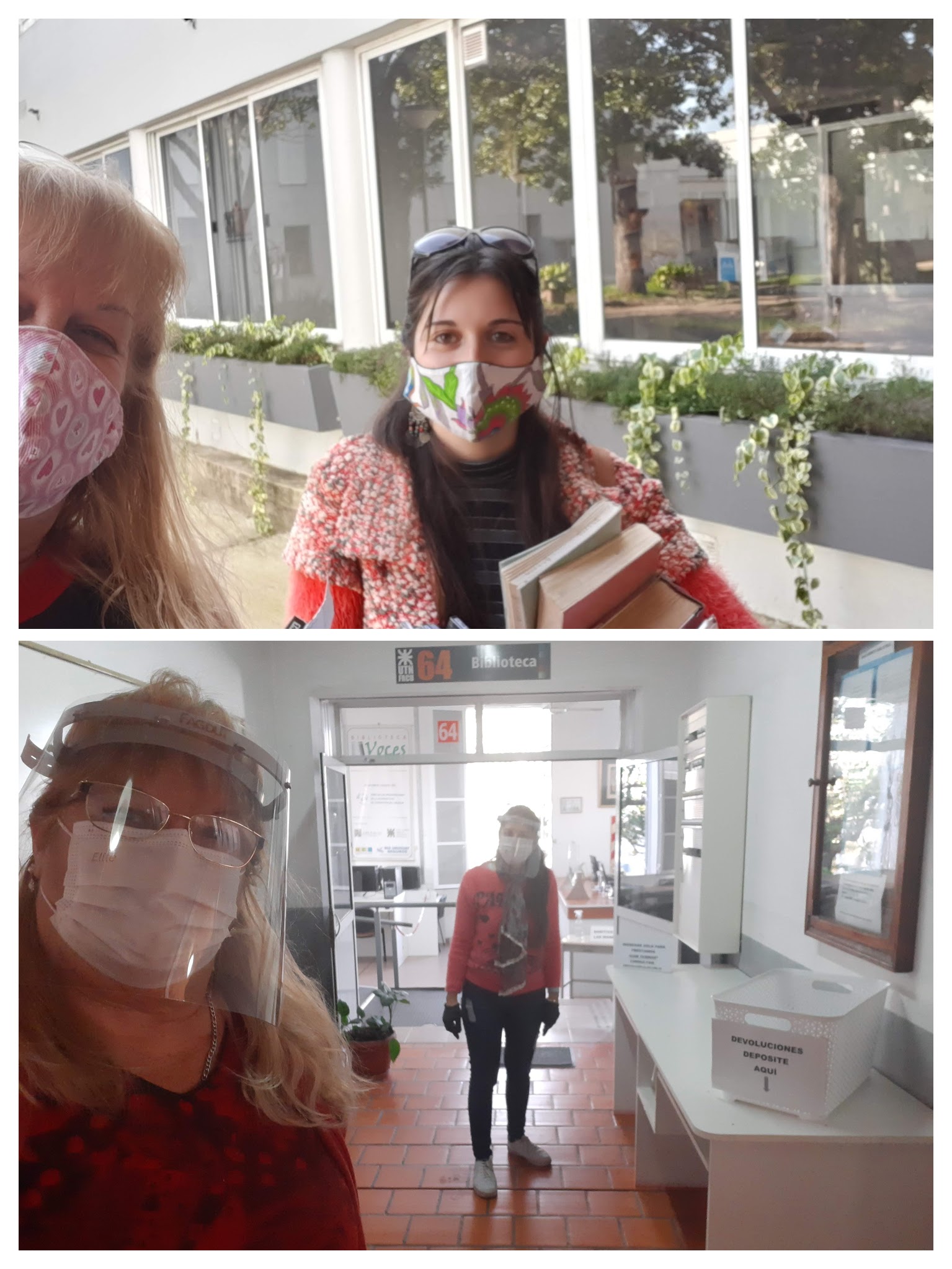 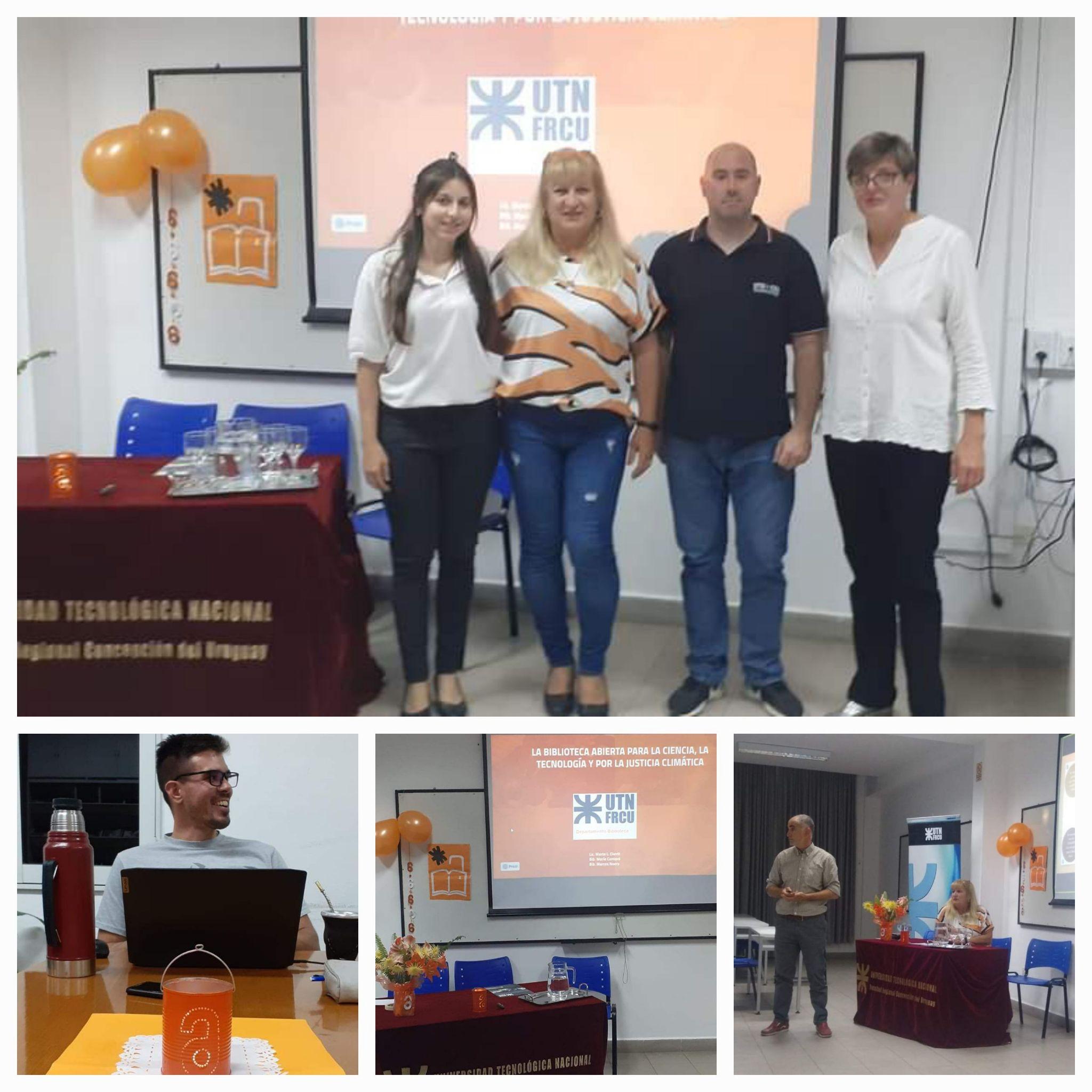 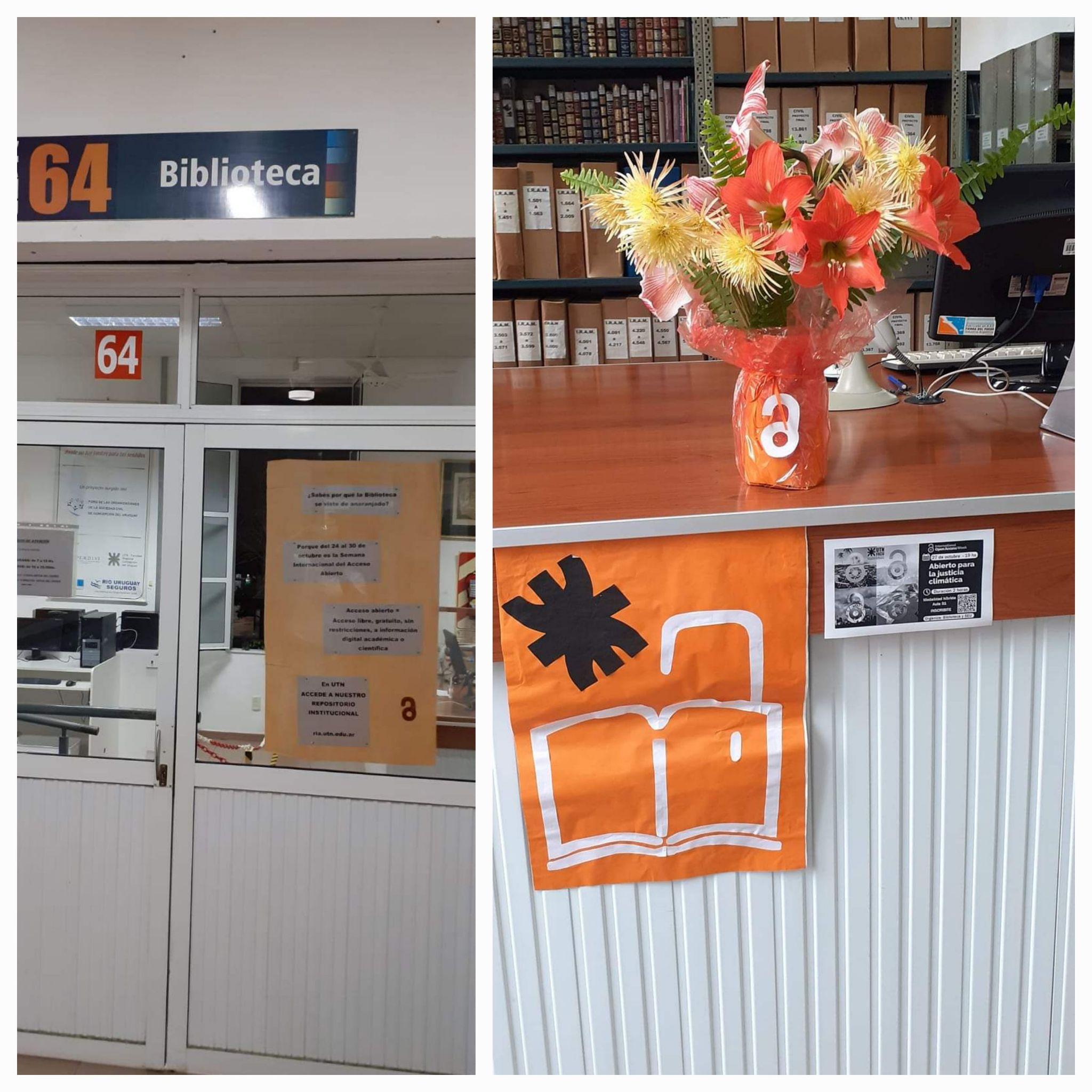 2022
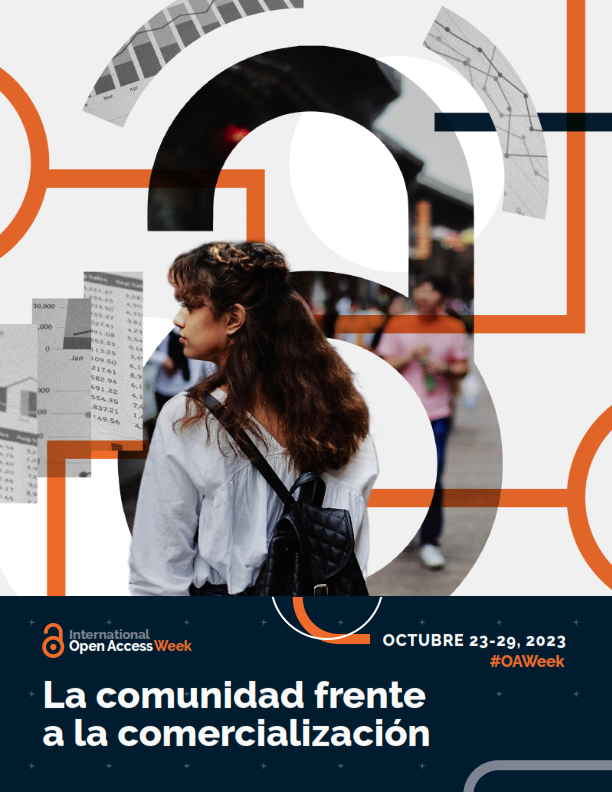 2023
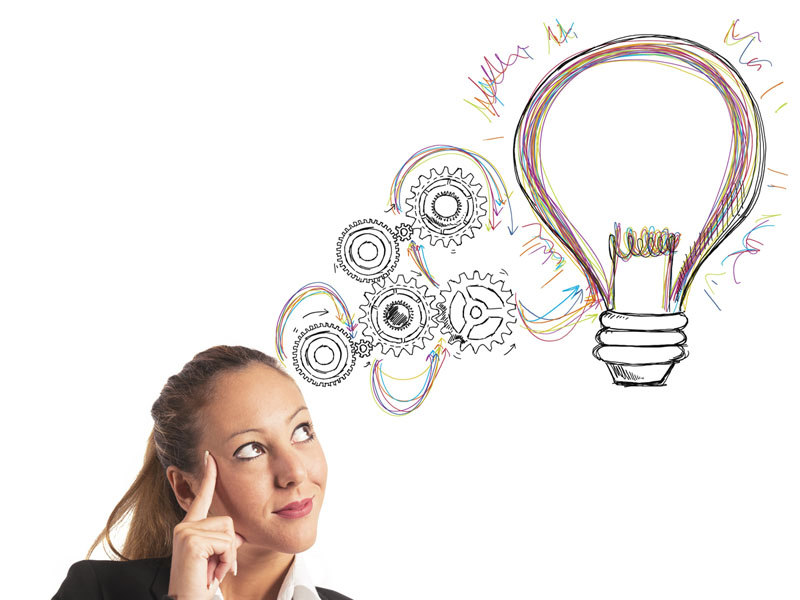 Para pensar…
¿Qué se pierde cuando cada vez menos empresas controlan la producción de conocimientos, en lugar de los propios investigadores?
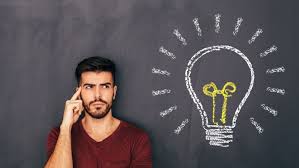 ¿Cuál es el costo de los modelos de negocio que afianzan niveles de ganancias extremas?
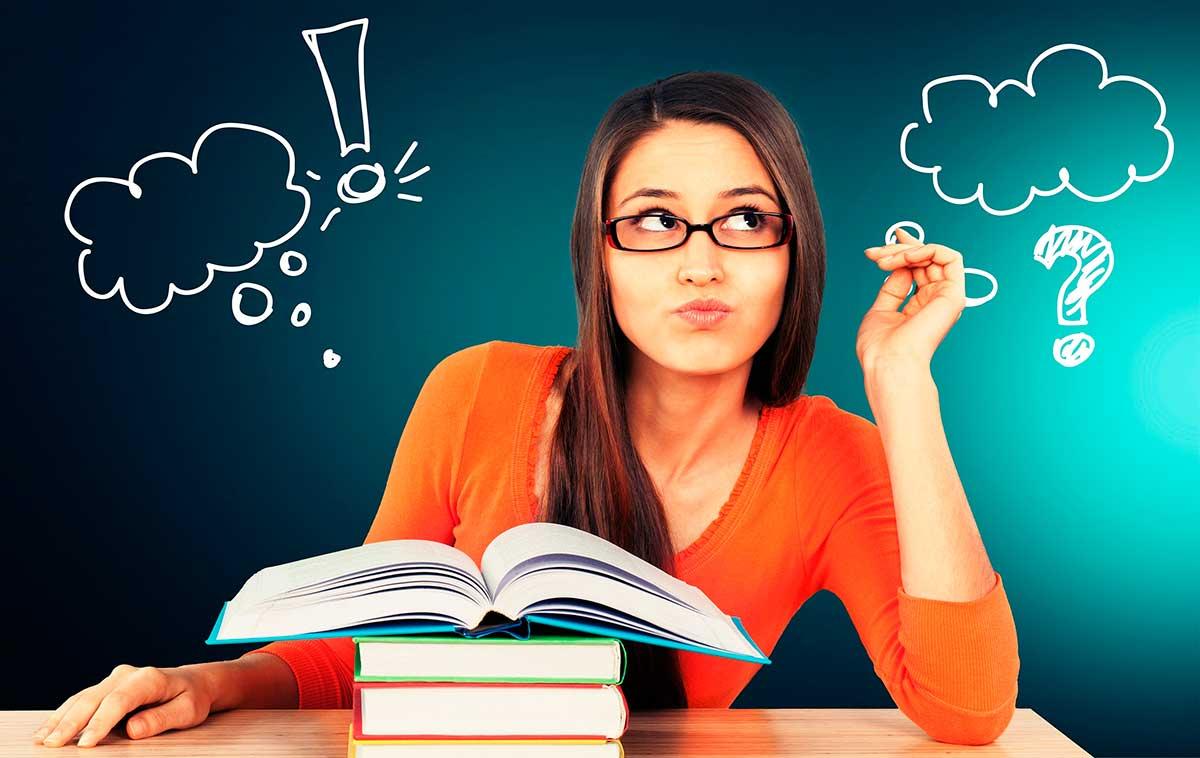 ¿Cuándo la recopilación y el uso de datos personales comienza a socavar la libertad académica?
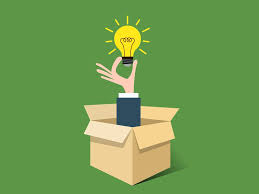 ¿Puede la comercialización realmente favorecer el interés público?
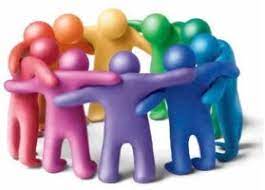 ¿Cómo podemos cambiar las tendencias existentes hacia el uso de estas opciones comunitarias?
“Unámonos, actuemos y generemos conciencia sobre la importancia del control comunitario de los sistemas de intercambio de conocimiento”
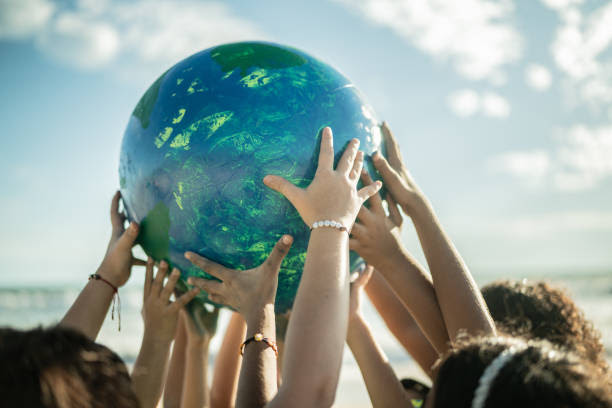